Famema 

Ambulatório Neurovascular
Acidentes Vasculares Encefálicos
Bruna Eiko Nagano
Carina Tamy Sugai
Eduardo Piazza Queiroz
Flávio Martin Conti
Hamilton Rocha Júnior
1
Ambulatório Neurovascular-Famema
Prof.Dr. Milton Marchioli
2
April 12, 2014
Definição
AVE - A OMS definiu como: “sinais clínicos de desenvolvimento rápido (<1m) de um distúrbio focal (por vezes global) da função cerebral, e com duração de mais de 24h ou levando à morte sem uma causa aparente além daquela de origem vascular”.
AIT – Déficit focal com duração menor de 24h sem imagem de infarto obtida por RM.
3
April 12, 2014
Epidemiologia
Pelas estatísticas do DATASUS (2008), a doença cerebrovascular  é a causa de morte mais comum no Brasil, superando as doenças cardíacas e oncológicas. Isso revela uma discrepância entre a nossa realidade e a de países desenvolvidos como os EUA, onde é a 4ª causa de mortalidade. Isso se explicaria pela alta taxa de hipertensos descontrolados (especialmente da raça negra).
4
April 12, 2014
Epidemiologia
Dentre os subtipos de AVE, temos a seguinte incidência (no mundo):85% - isquêmicos;15% - hemorrágicos.
5
April 12, 2014
Fatores de risco
Podemos subdividir os fatores de risco em “modificáveis” e “não modificáveis”, além dos fatores de risco potenciais, cuja relação fisiopatológica com o AVE ainda não está estabelecida.
6
April 12, 2014
Fatores não modificáveis
Idade (dobra a incidência a cada década de vida após os 55 anos);
Sexo masculino (incidência cerca de 40% maior que no sexo feminino);
Etnia negra;
História familiar de doença cerebrovascular (materna ou paterna).
7
April 12, 2014
Fatores modificáveis
HAS;
Doenças cardíacas (principalmente FA);
Diabetes mellitus;
Hipercolesterolemia;
Inatividade Física;
Tabagismo;
Uso abusivo de álcool;
Estenose carotídea assintomática;
Histórico de AIT.
8
April 12, 2014
Fatores de risco potenciais
Enxaqueca;
Uso de ACHO;
Uso abusivo de drogas;
Apneia do sono;
Roncar.
9
April 12, 2014
Anatomia vascular
Existem dois sistemas arteriais extra-cranianos responsáveis pela irrigação do território encefálico:
Sistema vertebro-basilar (circulação posterior).
Sistema carotídeo (circulação anterior).
10
April 12, 2014
Sistema Carotídeo
O arco aórtico dá origem à artéria carótida comum esquerda e ao tronco braquiocefálico (artéria inominada). Este tronco se divide em subclávia direita e carótida comum direita. Esta origina as carótidas internas. Já no território encefálico se divide em artéria cerebral anterior e média e coróide anterior.
As artérias cerebrais anterior e média irrigam os lobos frontal, parietal e parte anterior dos lobos temporais.
11
April 12, 2014
12
13
April 12, 2014
Sistema Vértebro-Basilar
A artéria vertebral se origina da subclávia, atravessa o forame transverso, perfura a dura-máter e entra na cavidade craniana para se unir à artéria vertebral contralateral. Aí se origina a artéria basilar, que então se divide em cerebral posterior direita e esquerda.
As cerebrais posteriores irrigam a superfície inferior do lobo temporal e a superfície medial e inferior do lobo occipital.
14
April 12, 2014
15
April 12, 2014
16
April 12, 2014
Fisiologia
2% da massa corporal total;
Requer suprimento ininterrupto de cerca de 150g de glicose e 72L de oxigênio por dia;
Responsável por 20% do consumo total de oxigênio.
Recebe 15% do DC, em repouso.
17
April 12, 2014
Fisiologia
Autorregulação cerebral da PA (com PA sistêmica em média entre 60-140 mmHg);
As arteríolas são extremamente sensíveis à pressão parcial de oxigênio e gás carbônico;
A atividade cerebral é focal.
18
April 12, 2014
Formas de oclusão
Existem duas formas básicas de oclusão de vasos, que é o mecanismo básico de formação do AVE isquêmico:

1)Aterotrombose – forma-se um trombo sobre uma placa de ateroma na própria artéria responsável pelo AVEi;
2) Embolia – o trombo forma-se à distância, no coração esquerdo, na aorta, numa artéria extracraniana (carótida, vertebral) ou mesmo em uma artéria intracraniana, deslocando-se até ocluir uma artéria mais distal e de menor calibre.
19
April 12, 2014
Classificações Etiológicas
AVEi – isquêmico

-infarto aterosclerótico de grandes vasos (14-40%)

-cardioembólico (15-30%)

-infarto lacunar de pequenos vasos (15-30%)

-infarto criptogenético (sem causa determinada)
20
April 12, 2014
Classificações Etiológicas
AVEh – hemorrágico

-parenquimatoso

-subaracnoide
21
April 12, 2014
Fisiopatologia - AVEi
A disfunção cerebral ocorre a níveis de fluxo sanguíneo abaixo de 50mg/dL e uma lesão neuronal irreversível ocorre a níveis abaixo de 30mg/dL.
Quanto à duração:
30s – alteração do metabolismo cerebral
60s – cessação da função neuronal
5min – anoxia (pode desencadear eventos que acarretam em infarto cerebral).
22
April 12, 2014
Fisiopatologia AVEi
Etapas da evolução do infarto:
1 – vasodilatação local
2 – estase da coluna sanguínea com segmentação das hemácias
3 – edema
4 – necrose do tecido cerebral
5 – O tecido amolece e se liquefaz, sendo removido pela micróglia fagocitária. Forma-se uma cavidade que é preenchida pela astróglia, que forma novos capilares na região.
23
April 12, 2014
Fisiopatologia AVEi
Cascata isquêmica:
1 – insuficiência da bomba se sódio e potássio;
2 – despolarização da membrana neuronal;
3 – liberação de NTs excitatórios e abertura dos canais de cálcio;
4 – influxo de cálcio (levando a uma lesão neuronal, danos às organelas e desestabilização do metabolismo e função neuronal);
24
April 12, 2014
Fisiopatologia AVEi
Penumbra isquêmica:
É a região do cérebro em torno do cerne de um infarto, em que a função neuronal está alterada, mas é potencialmente recuperável.
25
April 12, 2014
26
April 12, 2014
27
April 12, 2014
Fisiopatologia do AVEh
A ruptura abrupta leva ao acúmulo de sangue no parênquima cerebral, causando um aumento da pressão tecidual local e distorção física/deslocamento do cérebro.

Uma vez completado o sangramento, os coágulos sanguíneos e o plasma rico em trombina e outros fatores de coagulação escoam para o tecido cerebral circunvizinho, deflagrando uma cascata de lesões cerebrais secundárias que evolui por dias a semanas, causando edema, apoptose neuronal e ruptura da BHE.
28
April 12, 2014
Fisiopatologia do AVEh
29
April 12, 2014
Classificação clínica de Bamford para AVE agudo
1 – Síndromes lacunares (Lacs)
- Síndrome motora pura.
- Síndrome sensitiva pura.
- Síndrome sensitivo-motora.
- Disartria – “Clumsy Hand”. 
- Hemiparesia atáxica.
       - S/ afasia, distúrbio visuoespacial, distúrbio do campo visual.
       - Déficits proporcionados.
30
April 12, 2014
Classificação clínica de Bamford para AVE agudo
2 – Síndromes da circulação anterior total (Tacs)
- Hemiplegia.
- Hemianopsia.
- Disfunção cortical superior (linguagem, função visuoespacial, nível de consciência). 
      - 25% secundária ao hematoma
        intraparenquimatoso.
31
April 12, 2014
Classificação clínica de Bamford para AVE agudo
3 – Síndromes da circulação anterior parcial (Pacs)
- Déficit sensitivo-motor + hemianopsia.
- Déficit sensitivo-motor + disfunção cortical.
- Disfunção cortical + hemianopsia.
- Disfunção cortical + motor puro (monoparesia).
- Disfunção cortical isolada.
32
April 12, 2014
Classificação clínica de Bamford para AVE agudo
4 – Síndromes da circulação posterior (Pocs)
- Paralisia de nervo craniano (única ou múltipla) ipsilateral + deficit S/M contralateral.
- Déficit S/M bilateral.
- Alt. movimentos conjugados dos olhos.
- Disfunção cerebelar s/ deficit de trato longo ipsilateral.
- Hemianopsia isolada ou cegueira cortical.
33
April 12, 2014
34
April 12, 2014
35
April 12, 2014
36
April 12, 2014
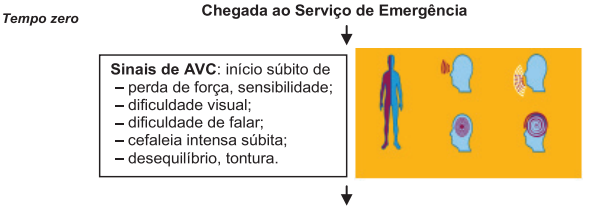 37
April 12, 2014
38
April 12, 2014
Diagnósticos
Anamnese dirigida, que deve questionar a forma de instalação e evolução dos sintomas, atividade realizada no momento da instalação; horário do início; sintomas relacionados, histórico de fatores de risco; histórico de doença cardiovascular e/ou cerebrovascular;

Exame clínico acurado que deve incluir além do convencional, exame vascular periférico, e ausculta dos vasos do pescoço;

Exame neurológico e uso de escalas: Escala de coma de Glasgow e escala de déficit neurológico do National Institute of Health (NIHSS) ;

Exames de sangue: glicemia sérica, hemograma completo com plaquetas, eletrólitos, creatinina, Tempo de Protrombina, Tempo de tromboplastina parcial ativado;

Exame de imagem do cérebro, em geral, Tomografia computadorizada do crânio, ressonância magnetica, angioressonância/angiotomografia, arteriografia digital.
39
April 12, 2014
Diagnóstico Diferencial
Hematoma Subdural 
Tumores
AITs
Enxaqueca (com ou sem aura)
Crises Convulsivas
Hiperglicemia e hipoglicemia
AVE hemorrágico
40
April 12, 2014
Tratamento
Os tratamentos, que visam reverter ou minorar a extensão do infarto tecidual e melhorar o desfecho clínico, enquadram-se em seis categorias: 1) apoio médico; 2) trombólise intravenosa; 3) técnicas endovasculares; 4) tratamento antitrombótico; 5) neuroproteção; 6) centros especializados e reabilitação do AVE.
41
April 12, 2014
42
April 12, 2014
Apoio Médico
Apoio médico:1) otimizar perfusão na área de penumbra2) prevenção de complicações quando paciente confinado no leio( pneumonia, ITU, TVP)3) Reduzir PA somente se: a) Hipertensão maligna; b)isquemia miocárdica concomitante; c) PA> 185x110 e a terapia trombolítica for desejada.4) Febre nociva deve ser tratada com atipiréticos e resfriamento de superfície corporal5) A glicemia deve ser monitorada e mantida em torno de 110mg/dL por meio de infusão de insulina, se necessário.
43
April 12, 2014
Trombólise Intravenosa
Há um benefício claro no uso de RTPA IV em pacientes selecionados com AVE de duração <4,5hrs.
44
April 12, 2014
Técnicas Intravasculares
As oclusões de vasos calibrosos(ACM, ACI, AB) geralmente envolve um coágulo volumoso e com frequência n são desobstruídas apenas por rtPA IV.O estudo Prolyse in acute Cerebral Tromboembolism(PROACT ) II detectou beneficio da pró-uroquinase intrarterial em oclusões agudas da ACM até a sexta hora do inicio do AVE.A  trombectomia mecânica endovascular recentemente mostrou-se promissora como tratamento alternativo adjunto do AVE agudo em pacientes que n são elegíveis ou tem contraindicações aos trombolíticos, ou naqueles que não apresentaram recanalização vascular com trombolíticos IV.
45
April 12, 2014
Tratamento anti-trombótico
1) Inibição plaquetária:  O ácido acetilsalicilico é o único agente antiplaquetário que se mostrou eficaz no uso do tratamento agudo do AVE isquêmico. O clopidogrel esta sendo testado como maneira de evitar a ocorrência de acidente vascular encefálico após AIT e AVE menor2)anticoagulação plaquetária: Os estudos não apoiam o uso rotineiro de heparina ou outros anticoagulantes em pacientes com AVE aterotrombótico.
46
April 12, 2014
Neuroproteção
É o conceito de instituir tratamento que prolonga a tolerância do cerebero a isquemia (ex: hipotermia é protetora em pacientes com parada cardíaca).